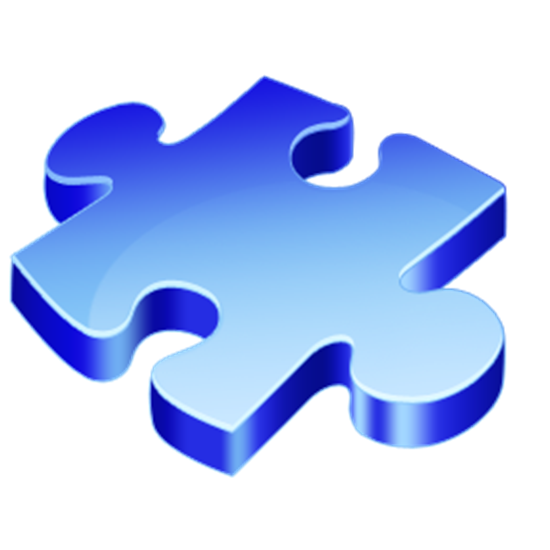 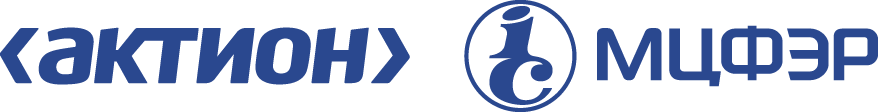 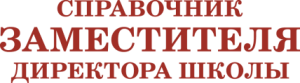 Федеральный
проект № 8
Социальная активность
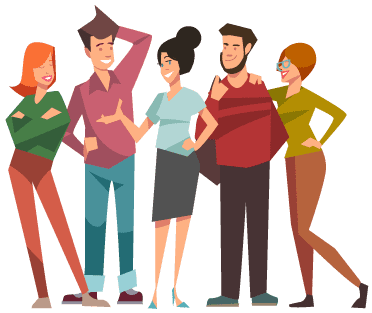 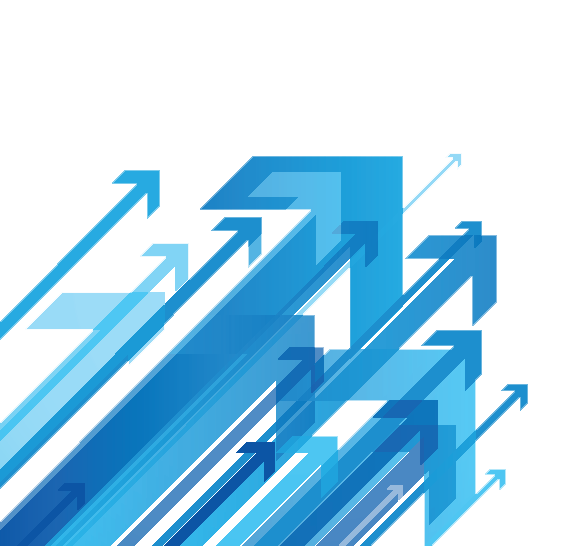 Цели проекта
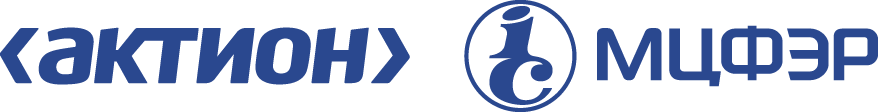 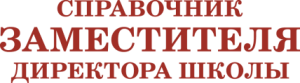 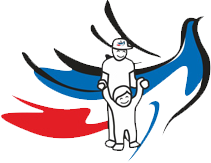 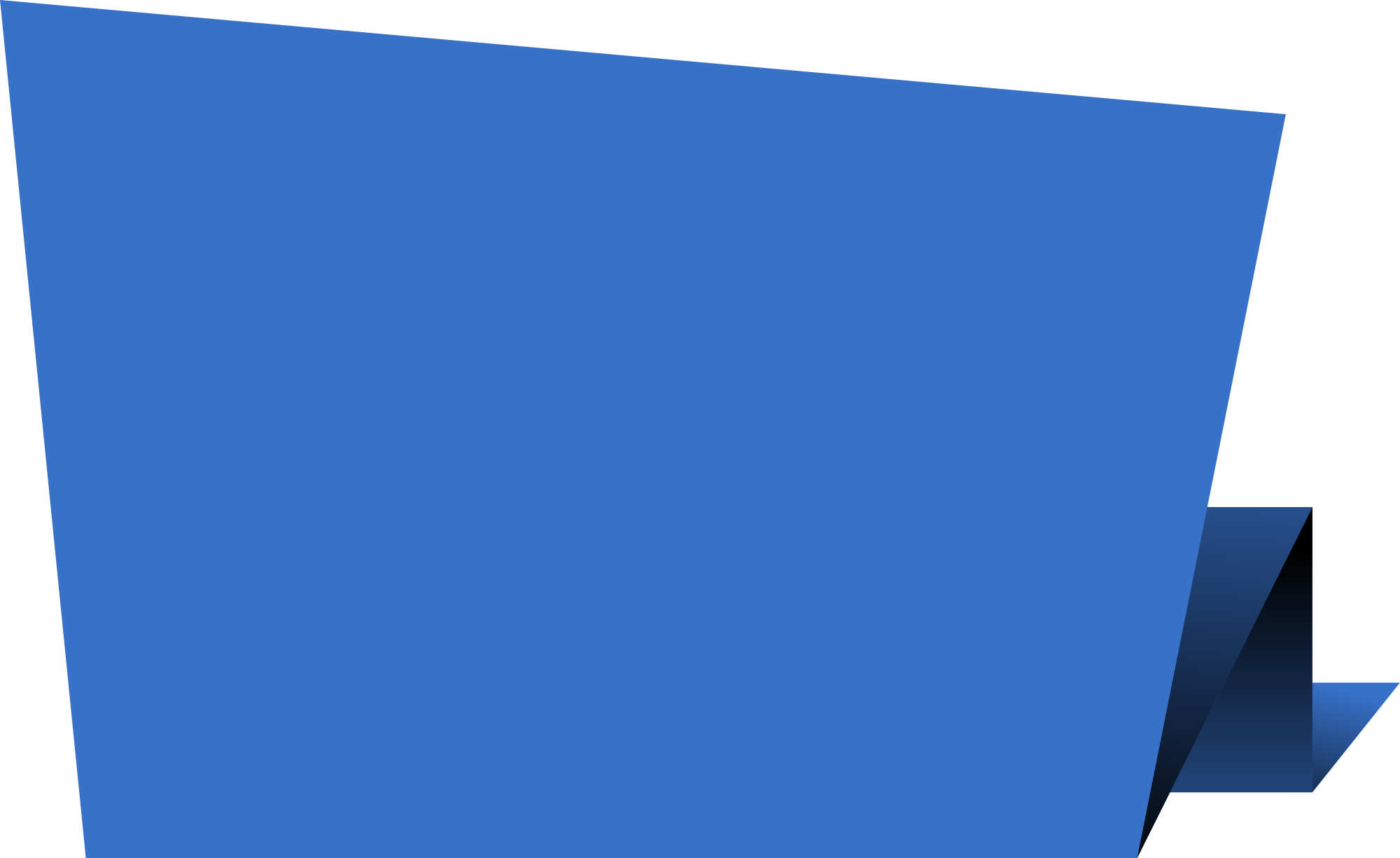 1. Создать условия, чтобы развивать наставничество, поддержать общественные инициативы, в том числе в сфере волонтерства.
Волонтерство
2. Повысить роль волонтерства в общественном развитии.
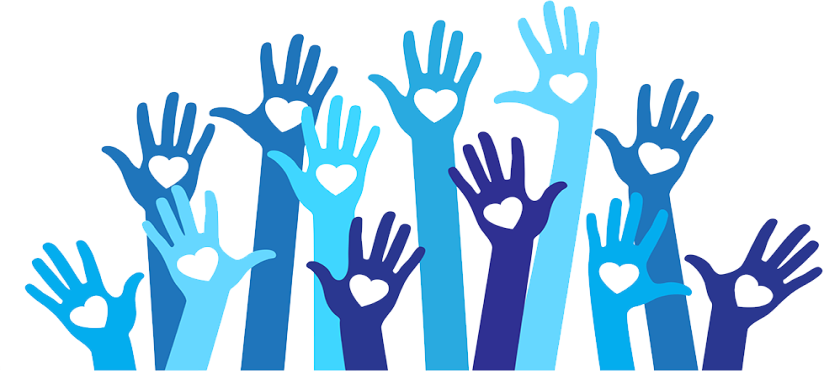 3. Сформировать и распространить волонтерские инновационные практики социальной деятельности.
4. Расширить возможности для самореализации граждан
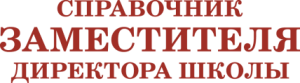 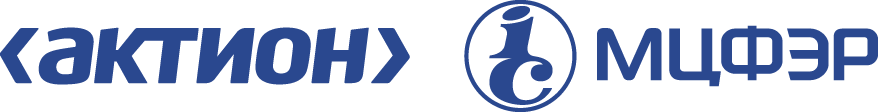 Срок проекта
01.01.2019 – 31.12.2024
Результаты к 2024 году
Сформировать сеть центров поддержки волонтерства на базе ОО, НКО, государственных и муниципальных учреждений по направлениям волонтерства.
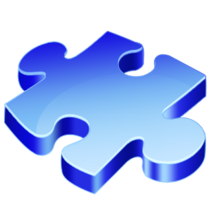 Организовать ежегодные конкурсные отборы, который предоставят субсидии лучшим практикамв сфере волонтерства
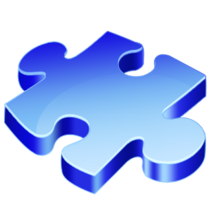 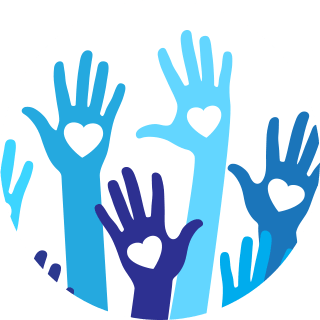 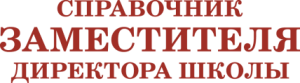 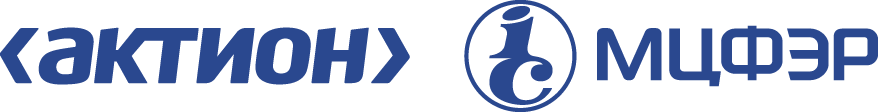 Результаты к 2024 году
Разработать программы и подготовить специалистов по работе с волонтерами на базе центров поддержки волонтерства, НКО, ОО и иных учреждений, осуществляющих деятельность в сфере добровольчества
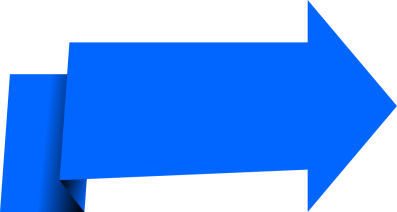 25 000 специалистов
Реализовать не менее 3 всероссийских, 8 окружных и 85 региональных молодежных проектов по различным направлениям волонтерства
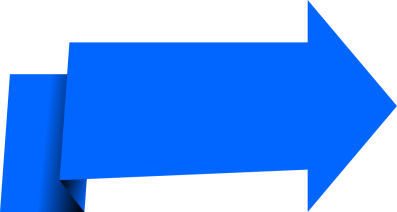 96 проектов
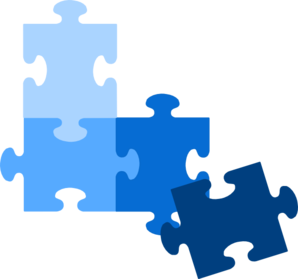 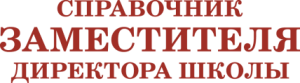 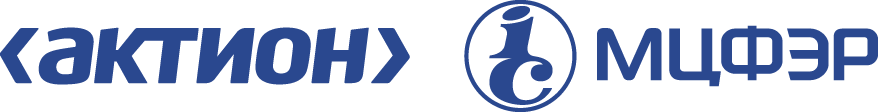 2024 год
Что включает проект
2019 год
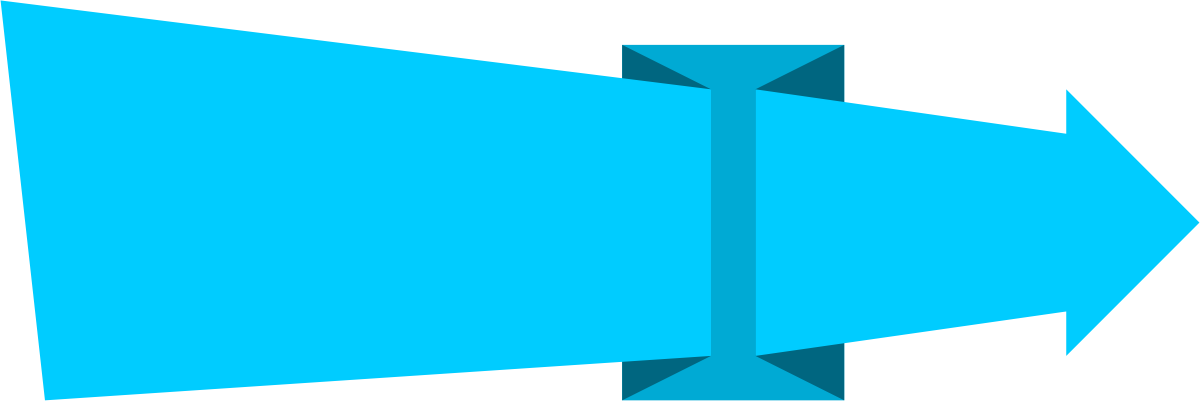 1250 тыс. человек
350
тыс. человек
Увеличение числа пользователей не менее 150 тыс. человек в год
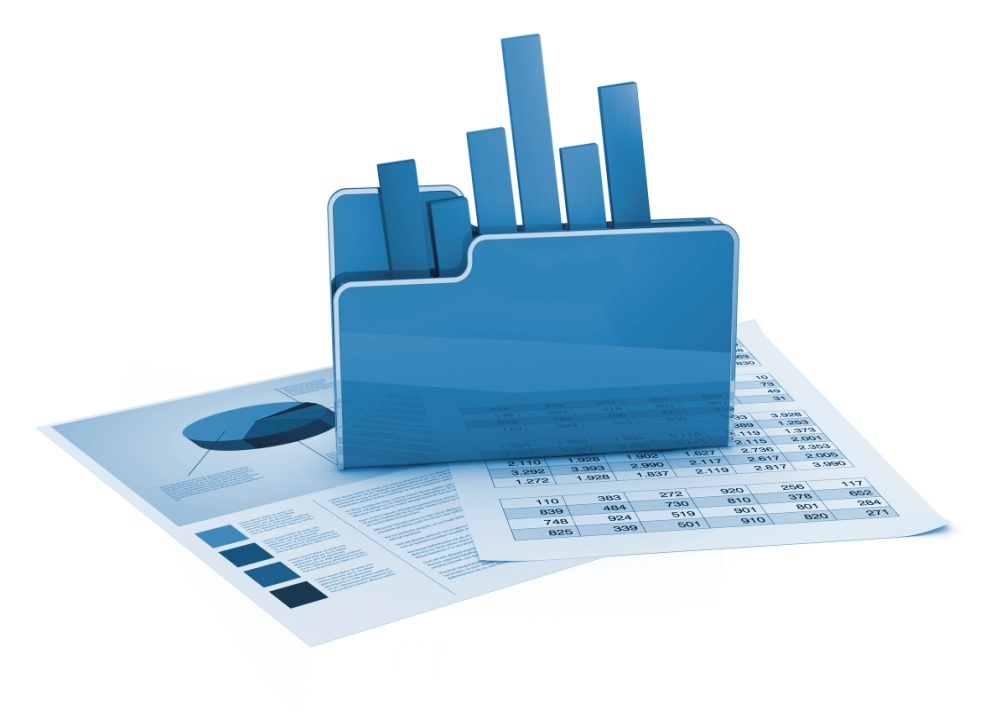 Задача – создать единую информационную платформу для волонтеров. Это будет система поиска информации, учета волонтерского опыта и их компетенций, взаимодействия, коммуникации и обучения
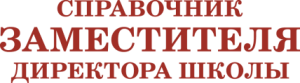 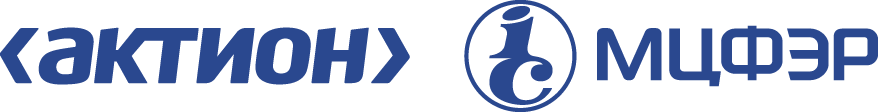 Что включает проект
Создать 318 центров
поддержки волонтерства
8 окружных ресурсных центров
300 кабинетов волонтерских центров на базе ОО
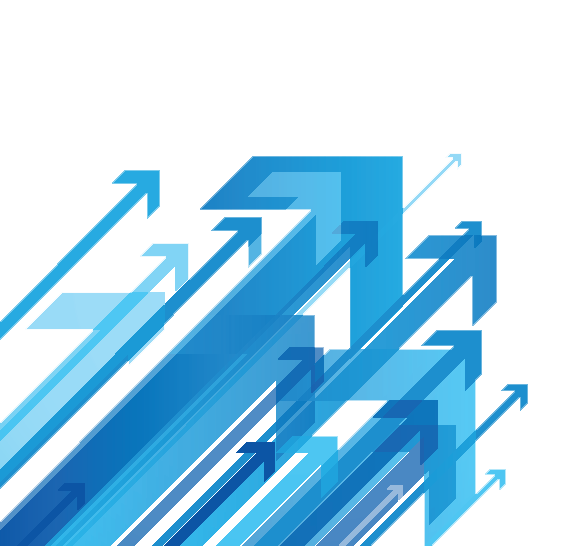 10 ресурсных центров по поддержке волонтерства в сфере культуры безопасности и ЧС
Задача – запустить эти центры на базе ОО, НКО, государственных и муниципальных учреждений
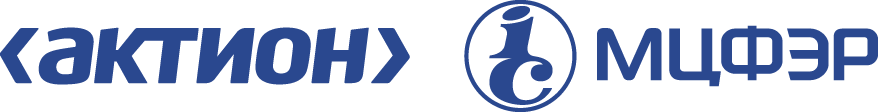 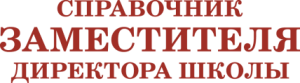 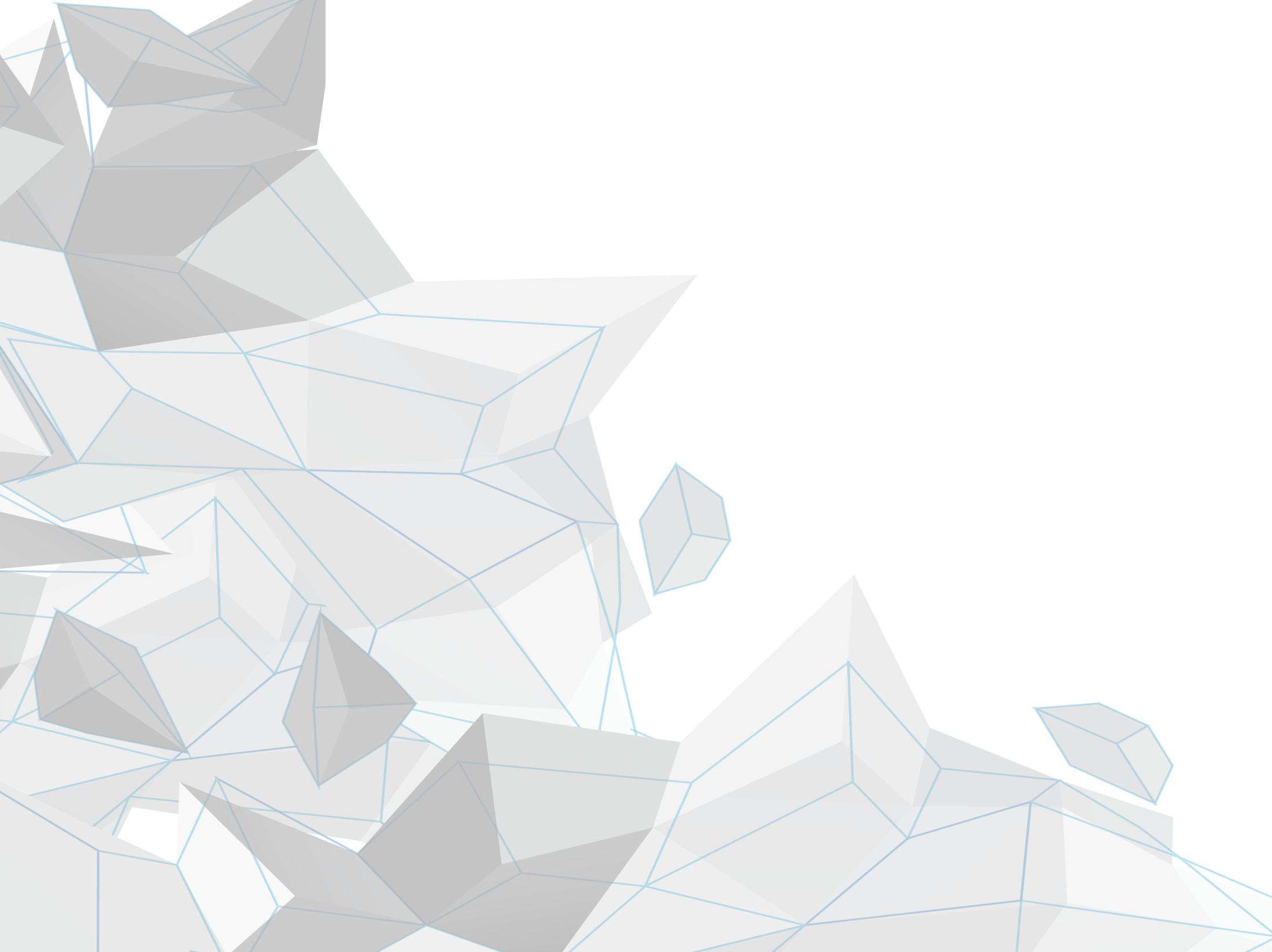 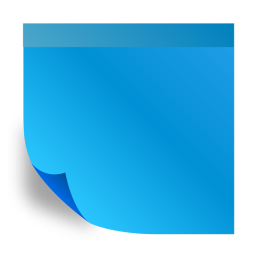 Провести информационную кампанию и разместить на наружных поверхностях, чтобы повысить популярность волонтерства
1000 рекламных материалов
До 31 декабря 2021 года
100 информационных материалов
Создать и разместить в СМИ, в Интернете и социальных сетях
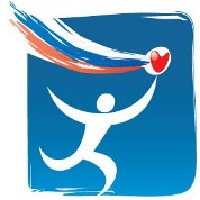 2 ролика
Создать и обеспечить трансляцию на ТВ и радио
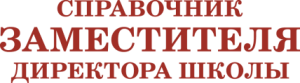 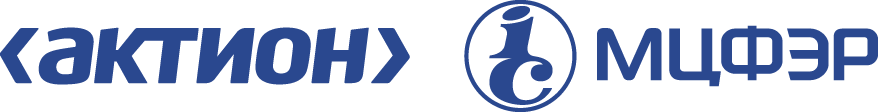 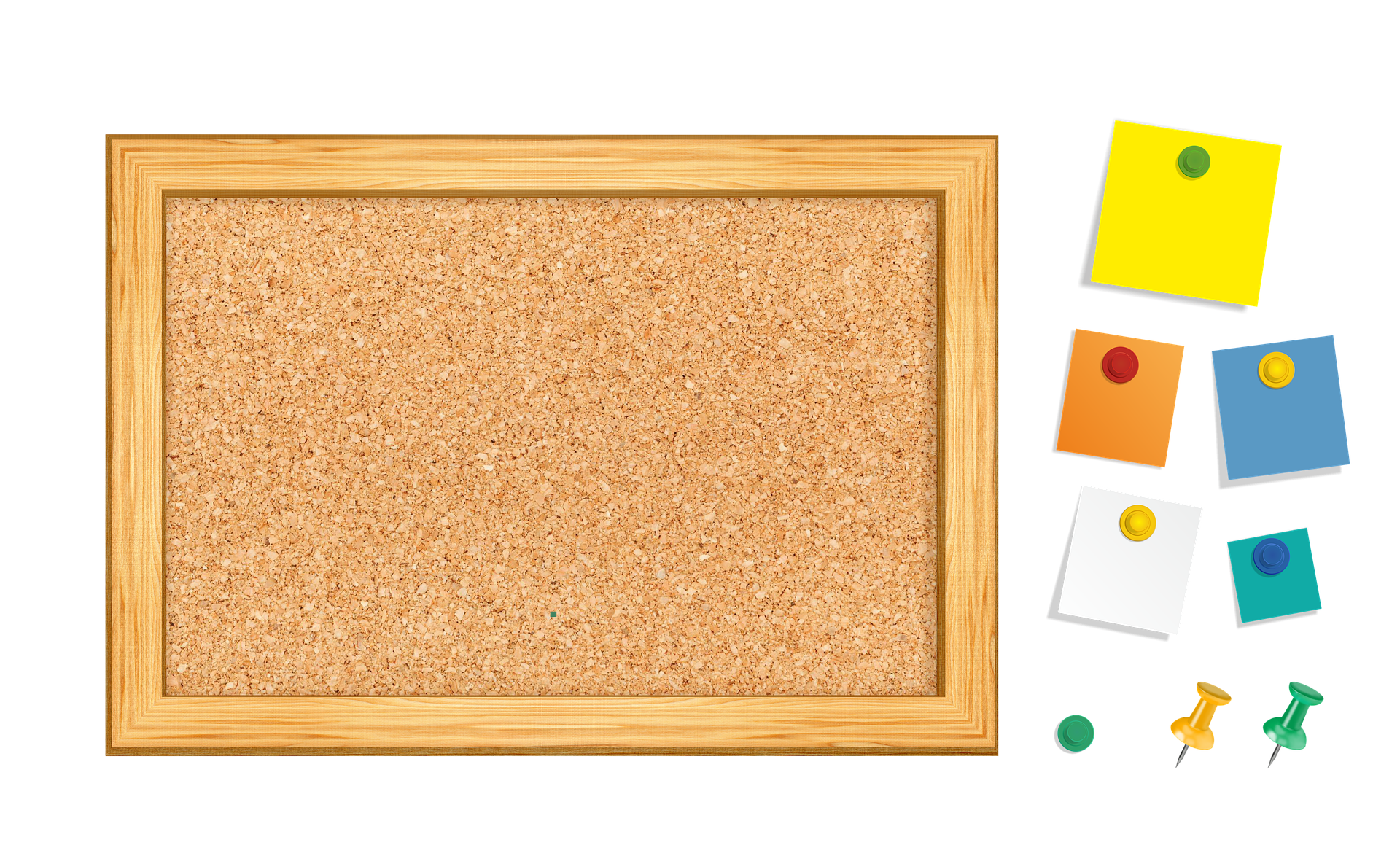 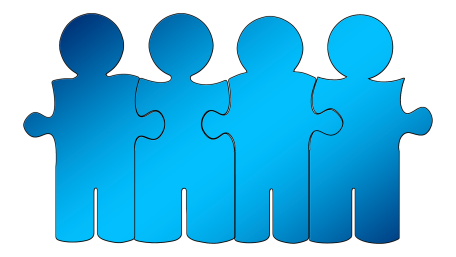 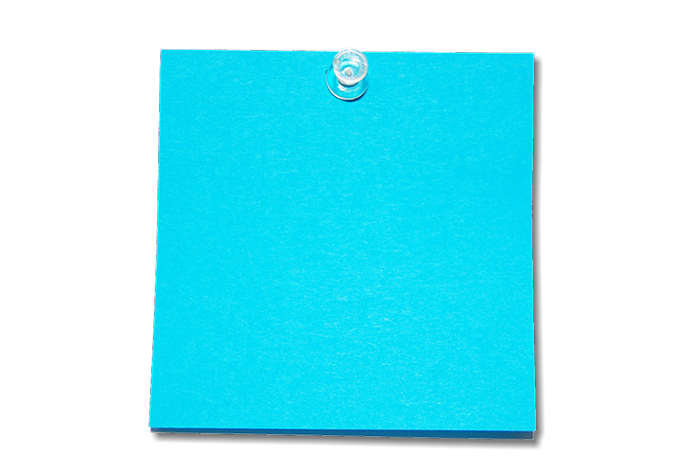 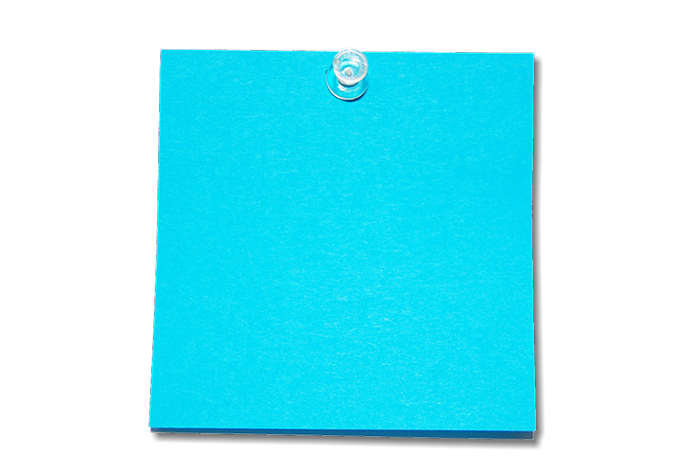 Провести конкурсный отбор на предоставление грантов лучшим практикам в сфере волонтерства с 2020 года
Учредить награды и льготы компаниям, кто финансирует добровольческие центры
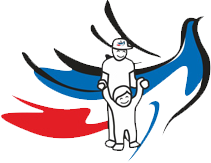 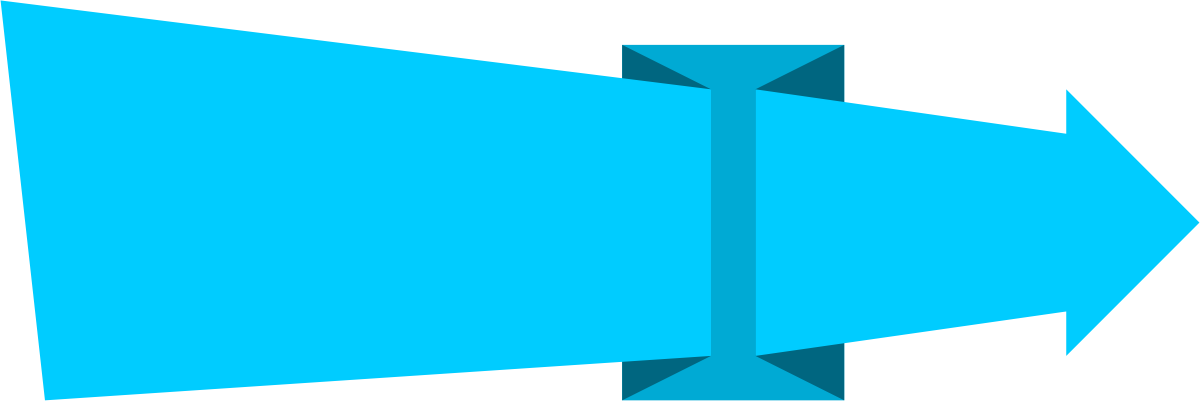 Создать и внедрить систему соцподдержки граждан, кто систематически участвует 
в волонтерских проектах
До 2024 года
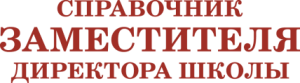 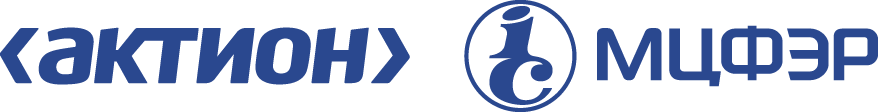 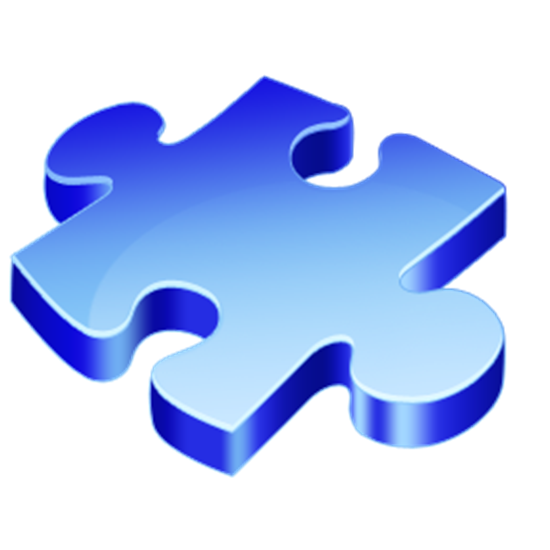 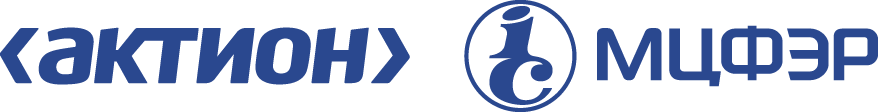 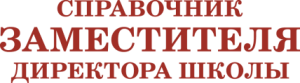 Федеральный
проект № 8
Социальная активность
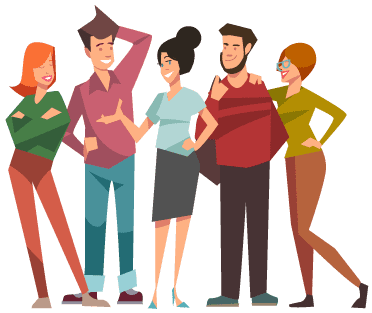 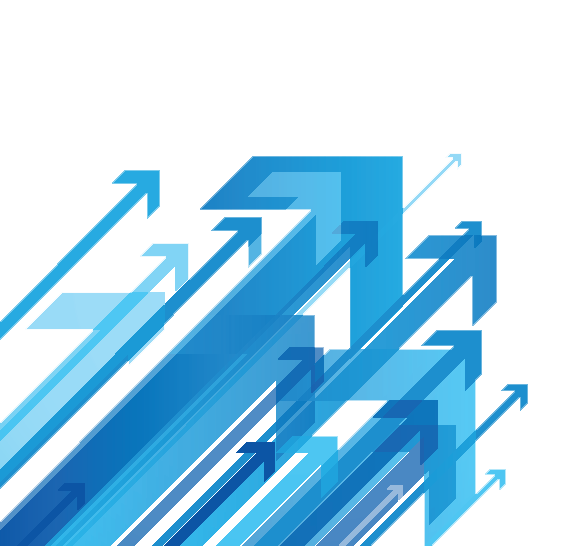 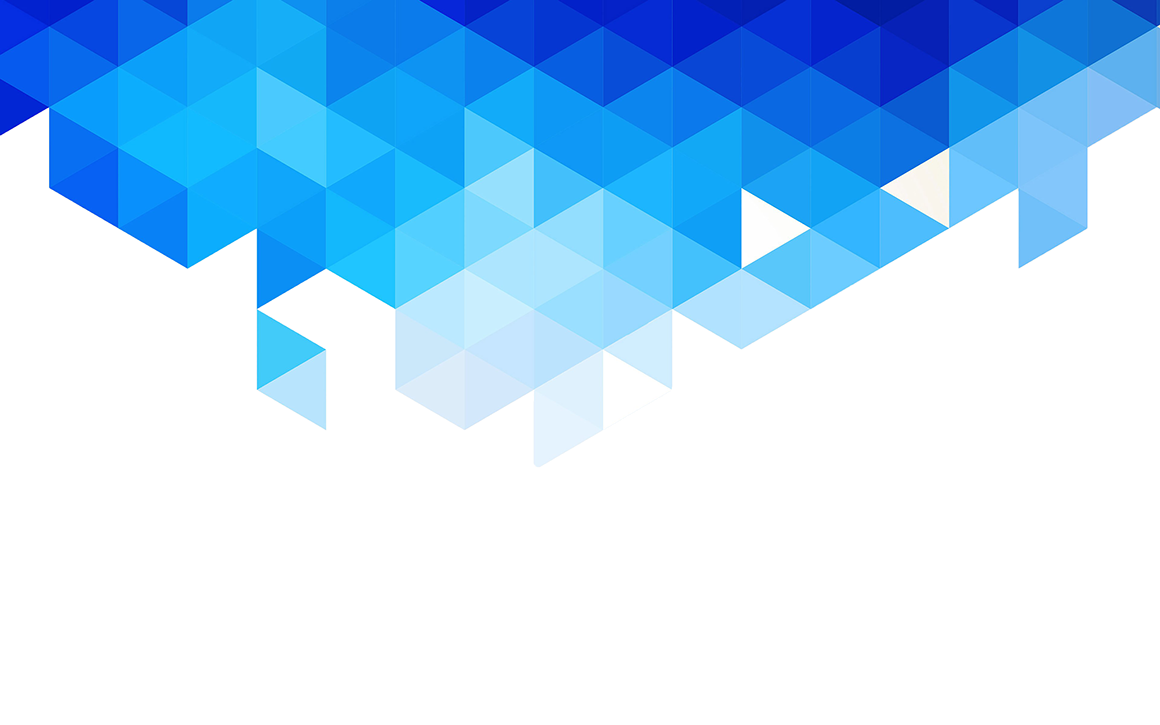 Для презентации использованы
Информация из Паспорта национального проекта «Образование», утв. президиумом Совета при Президенте РФ по стратегическому развитию и национальным проектам (протокол от 3 сентября 2018 г. № 10).

Шаблон с fppt.com
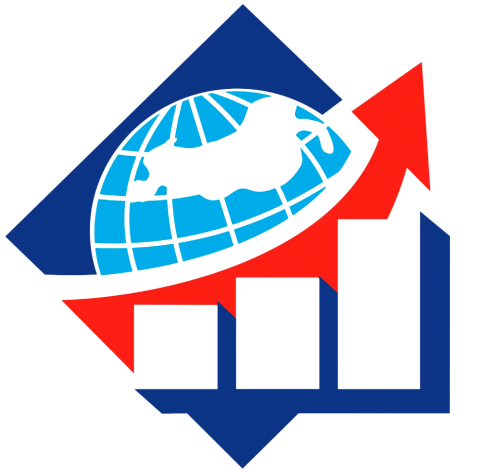 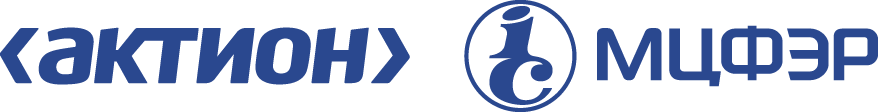 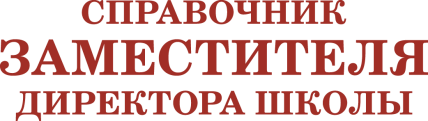